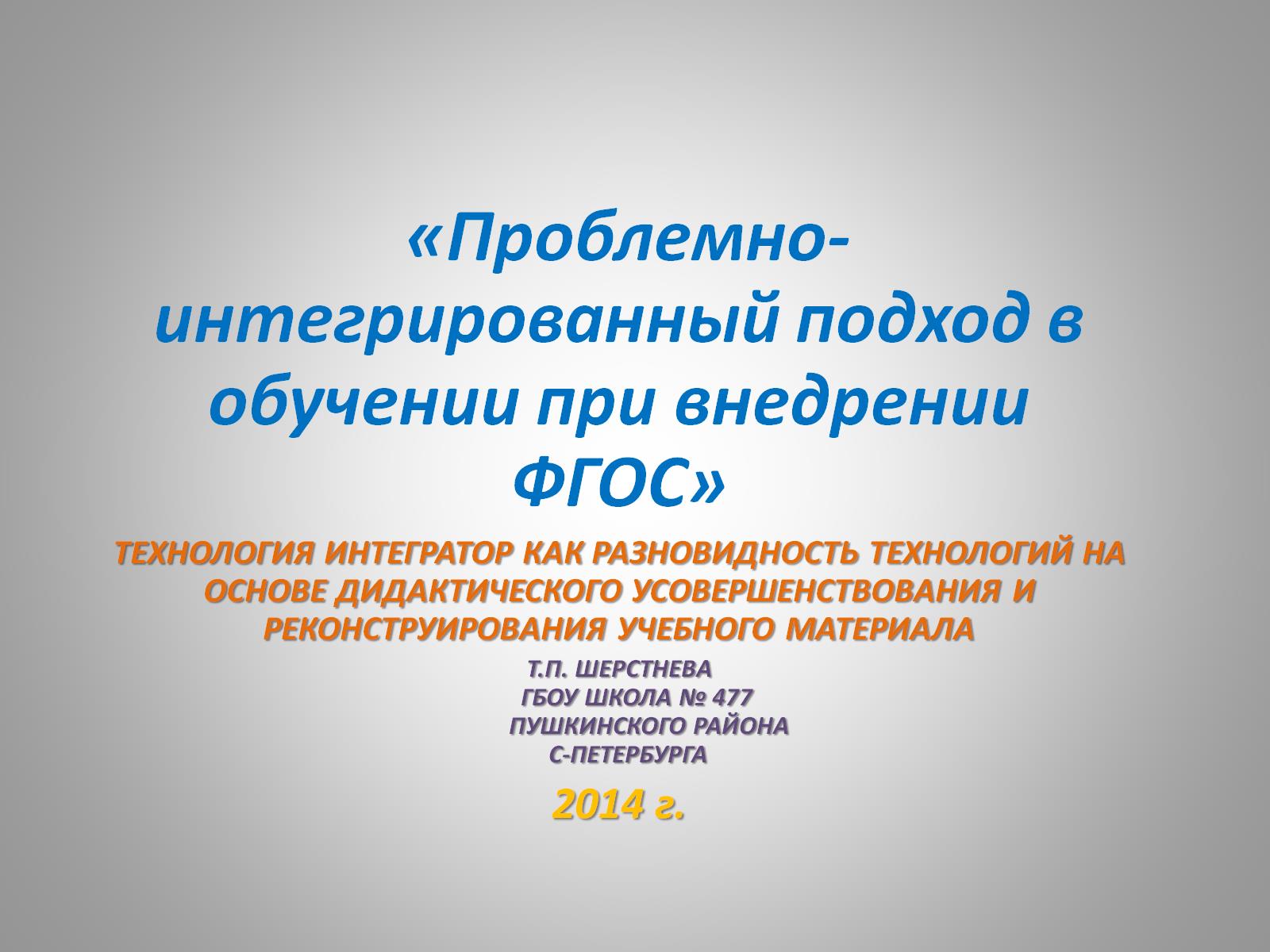 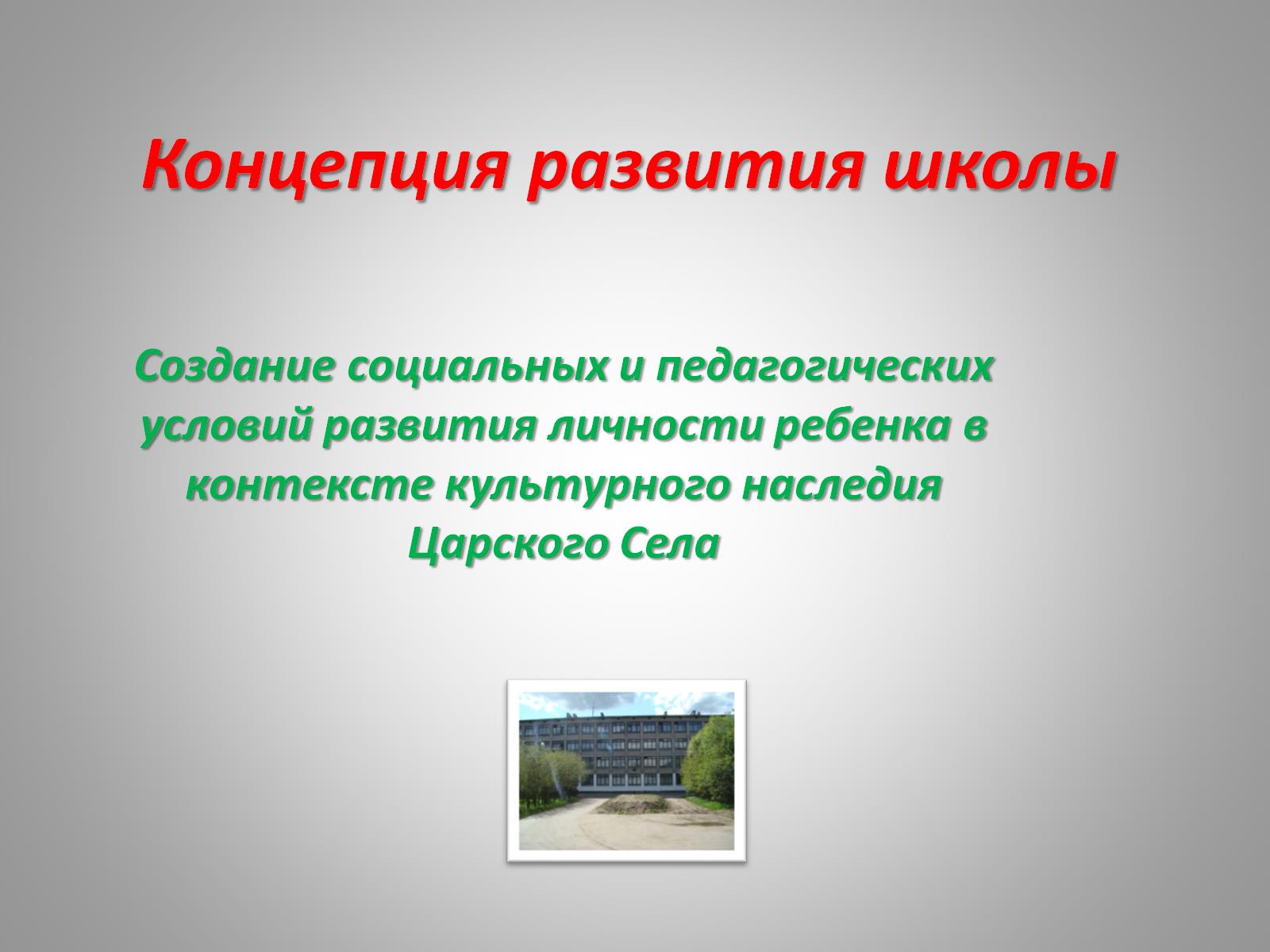 Концепция развития школы
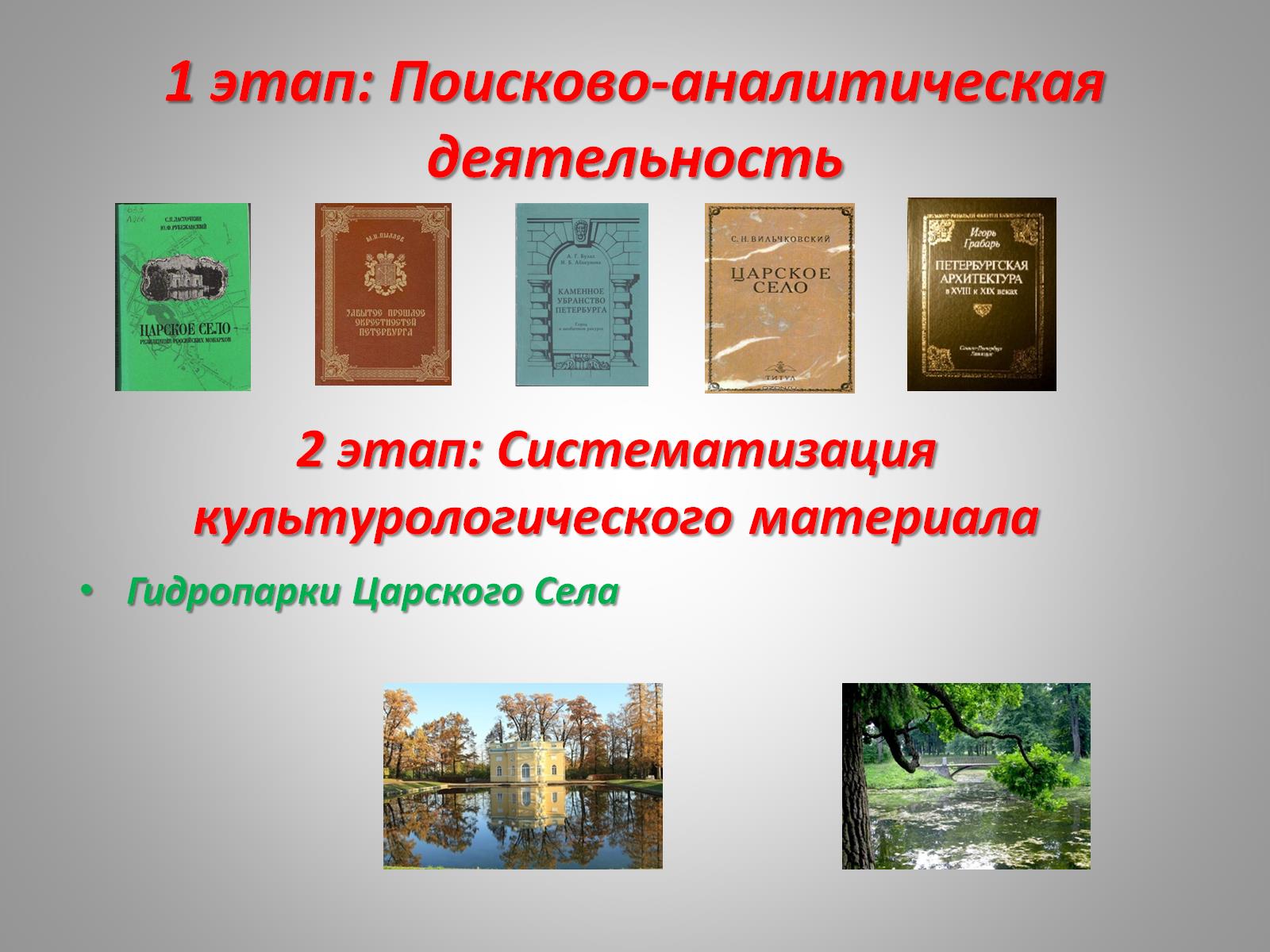 1 этап: Поисково-аналитическая деятельность
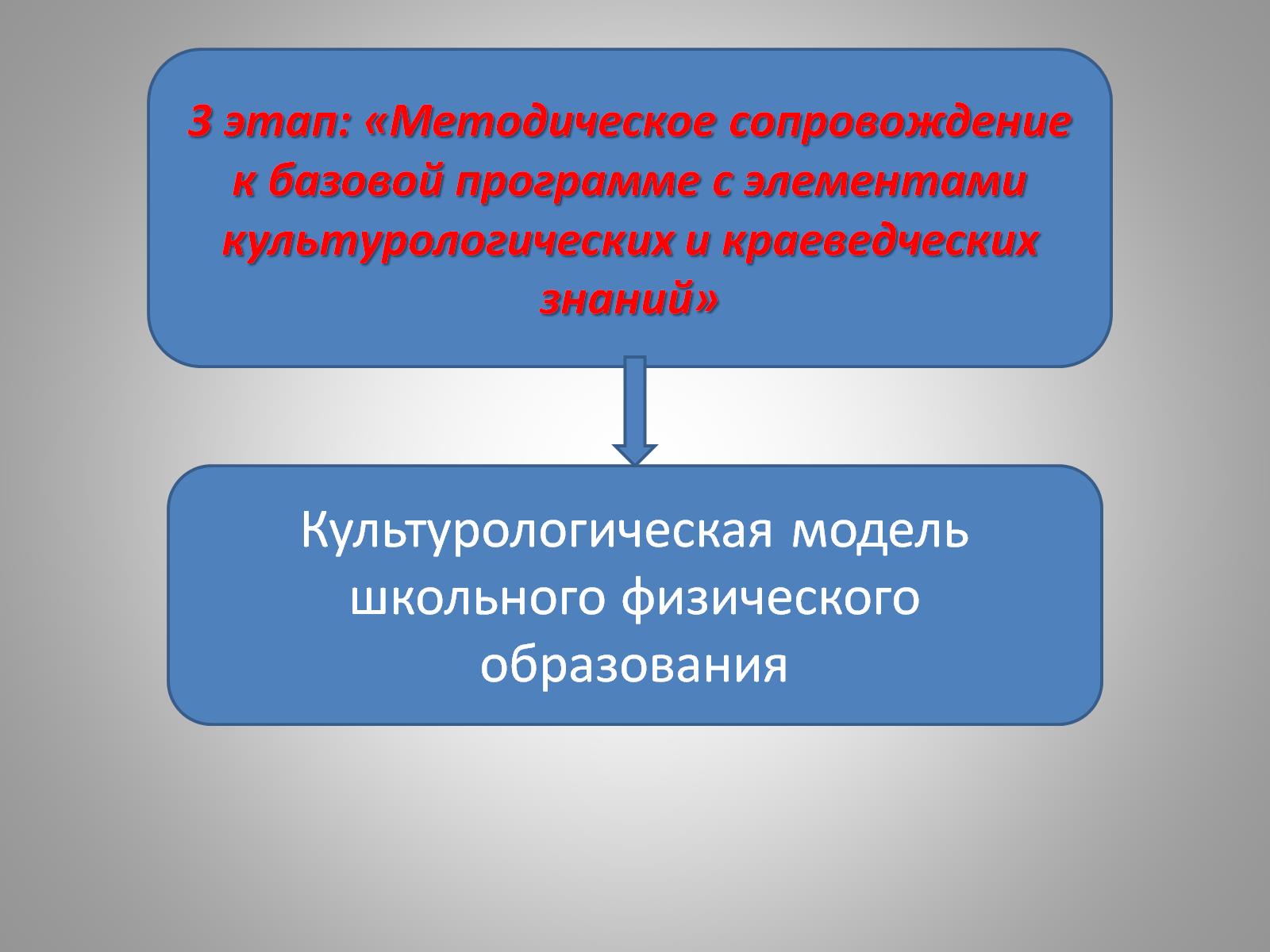 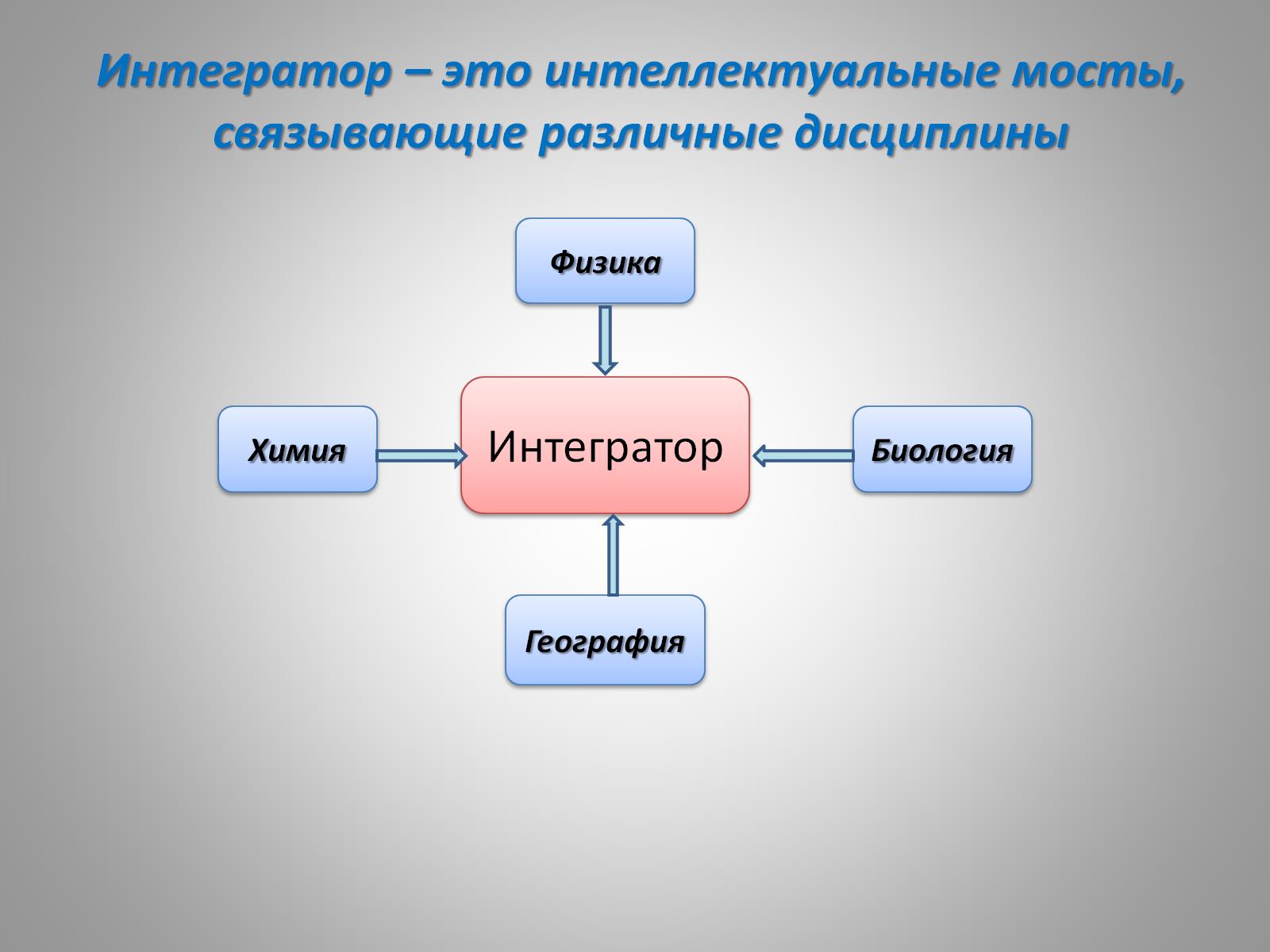 Интегратор – это интеллектуальные мосты, связывающие различные дисциплины
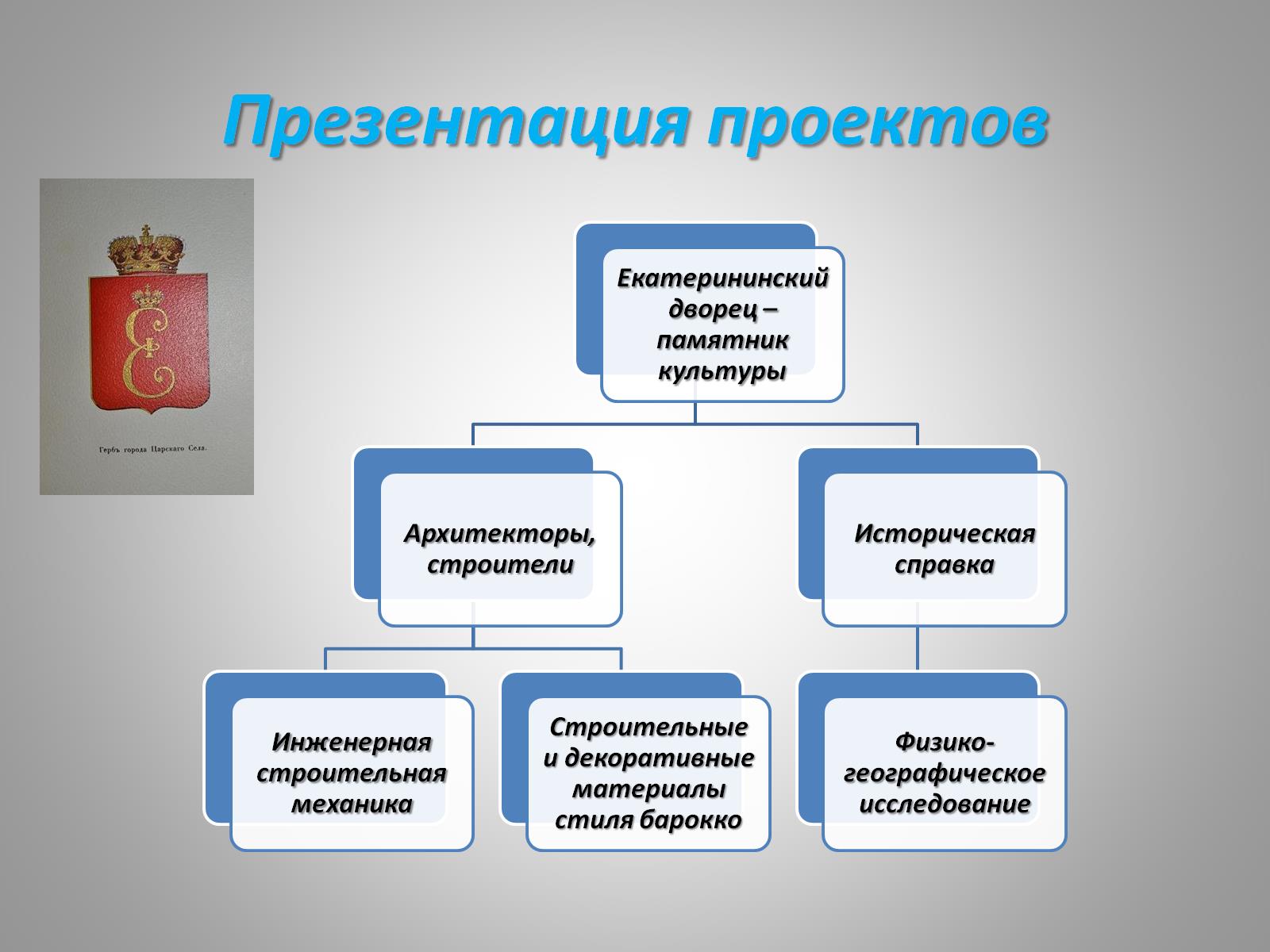 Презентация проектов
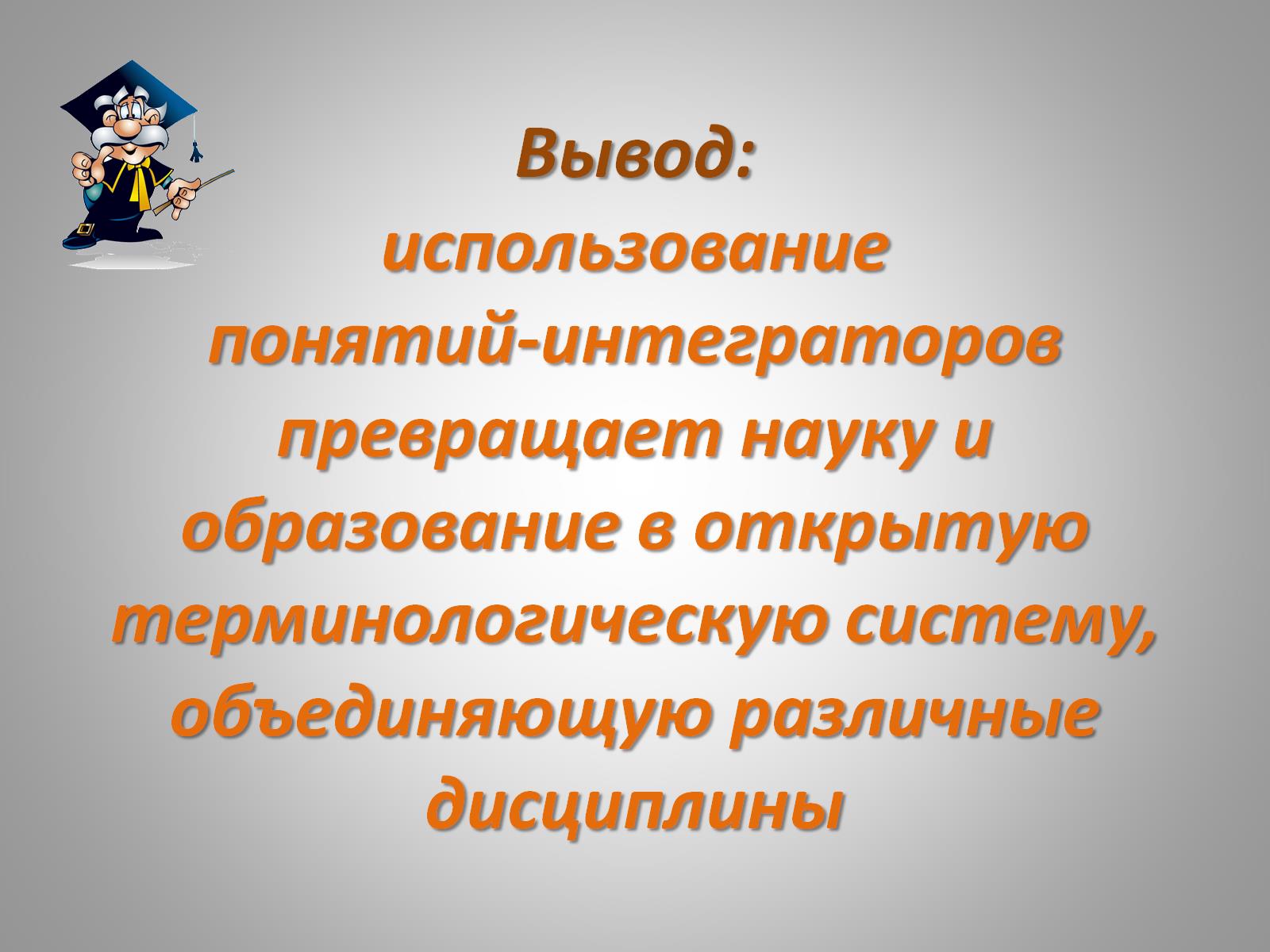 Вывод: использование понятий-интеграторов превращает науку и образование в открытую терминологическую систему, объединяющую различные дисциплины
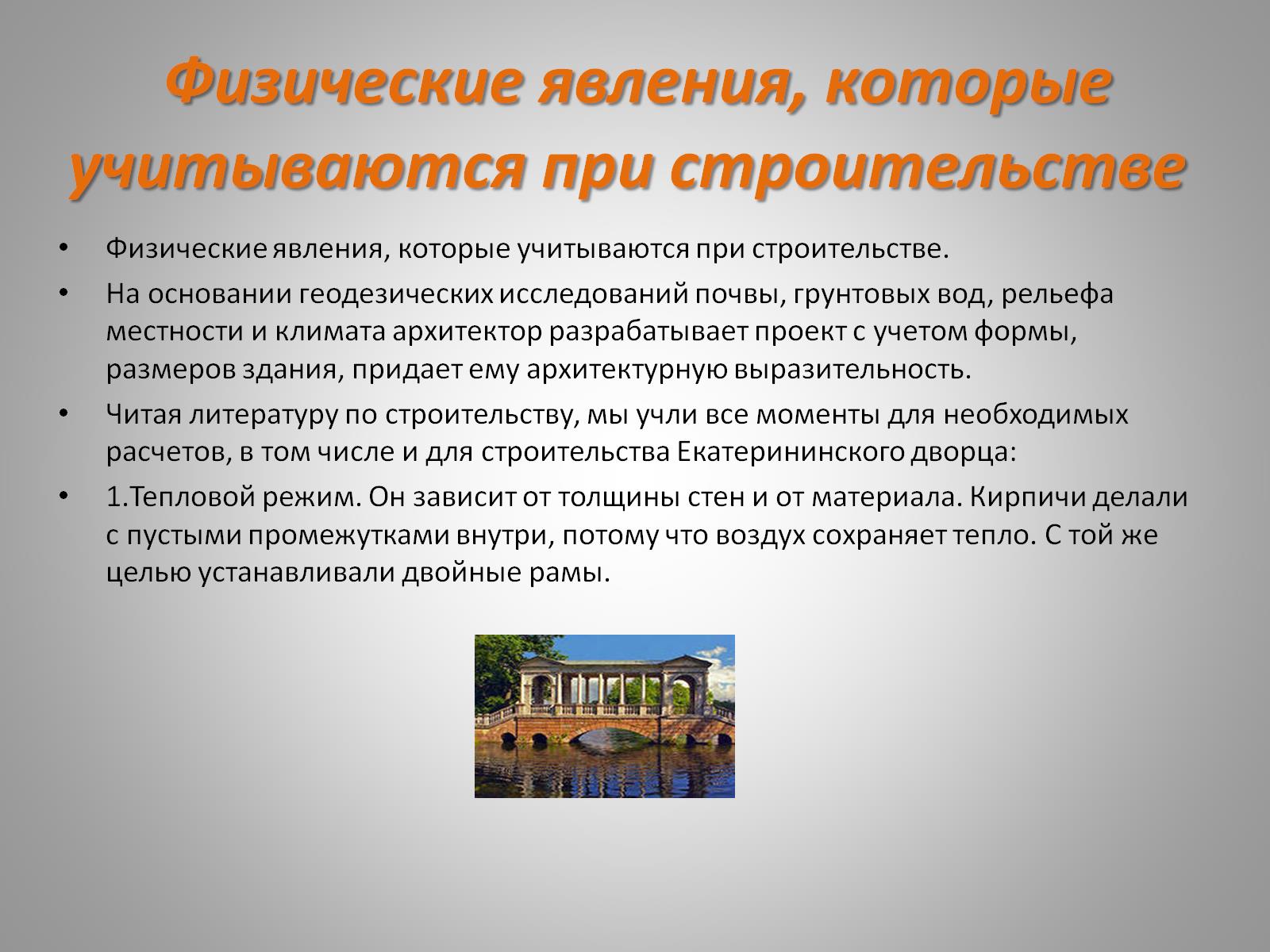 Физические явления, которые учитываются при строительстве
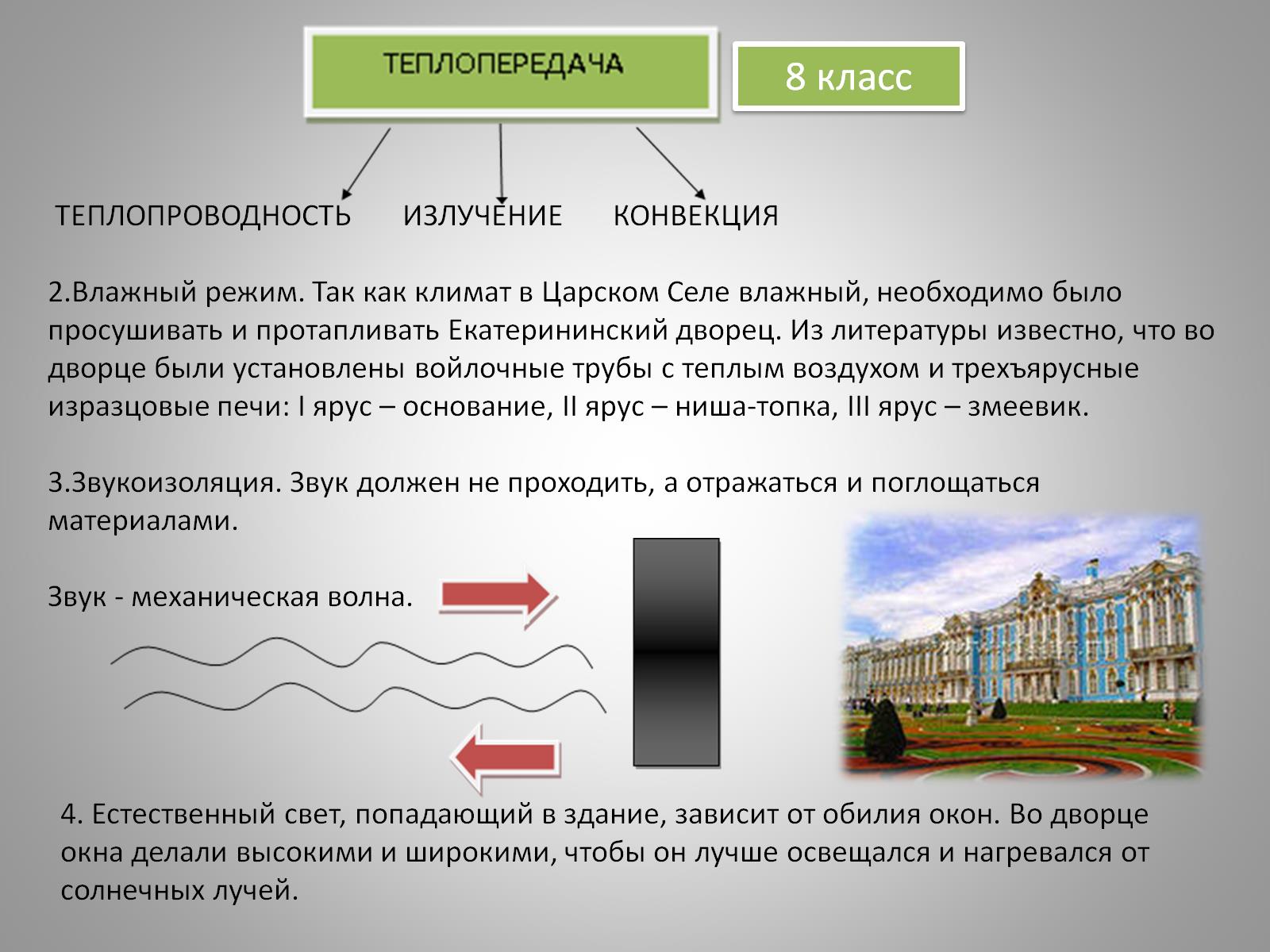 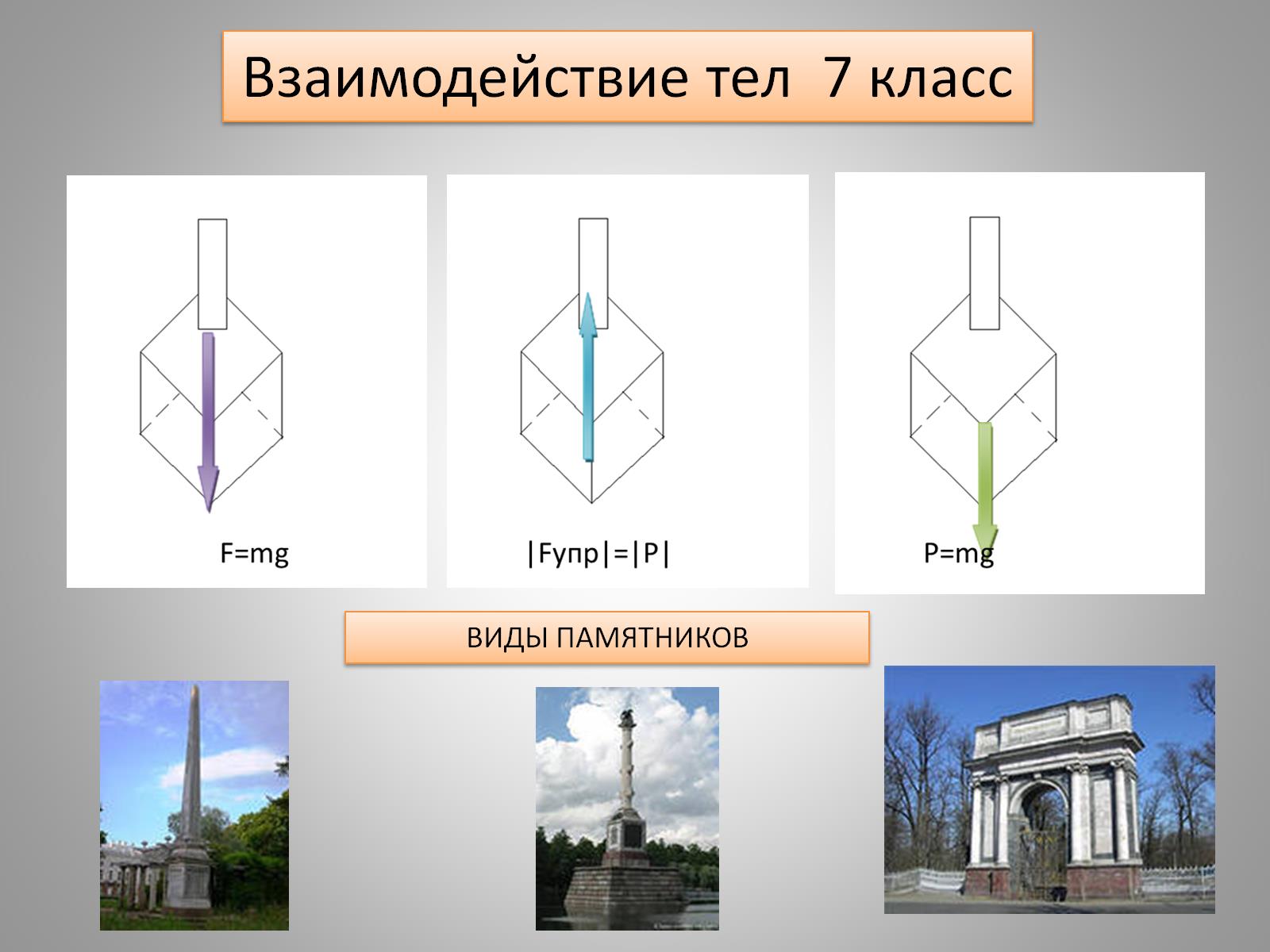 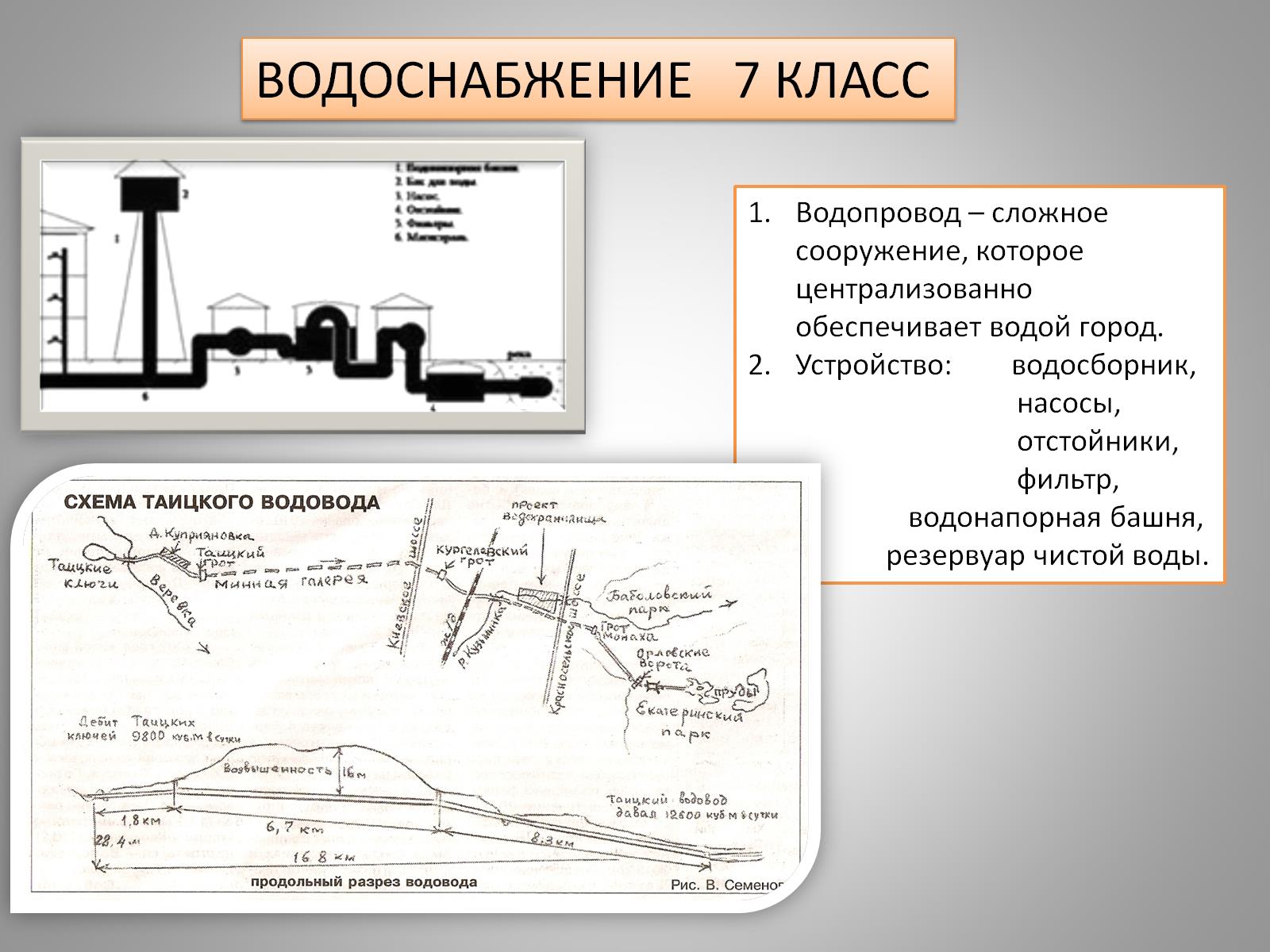 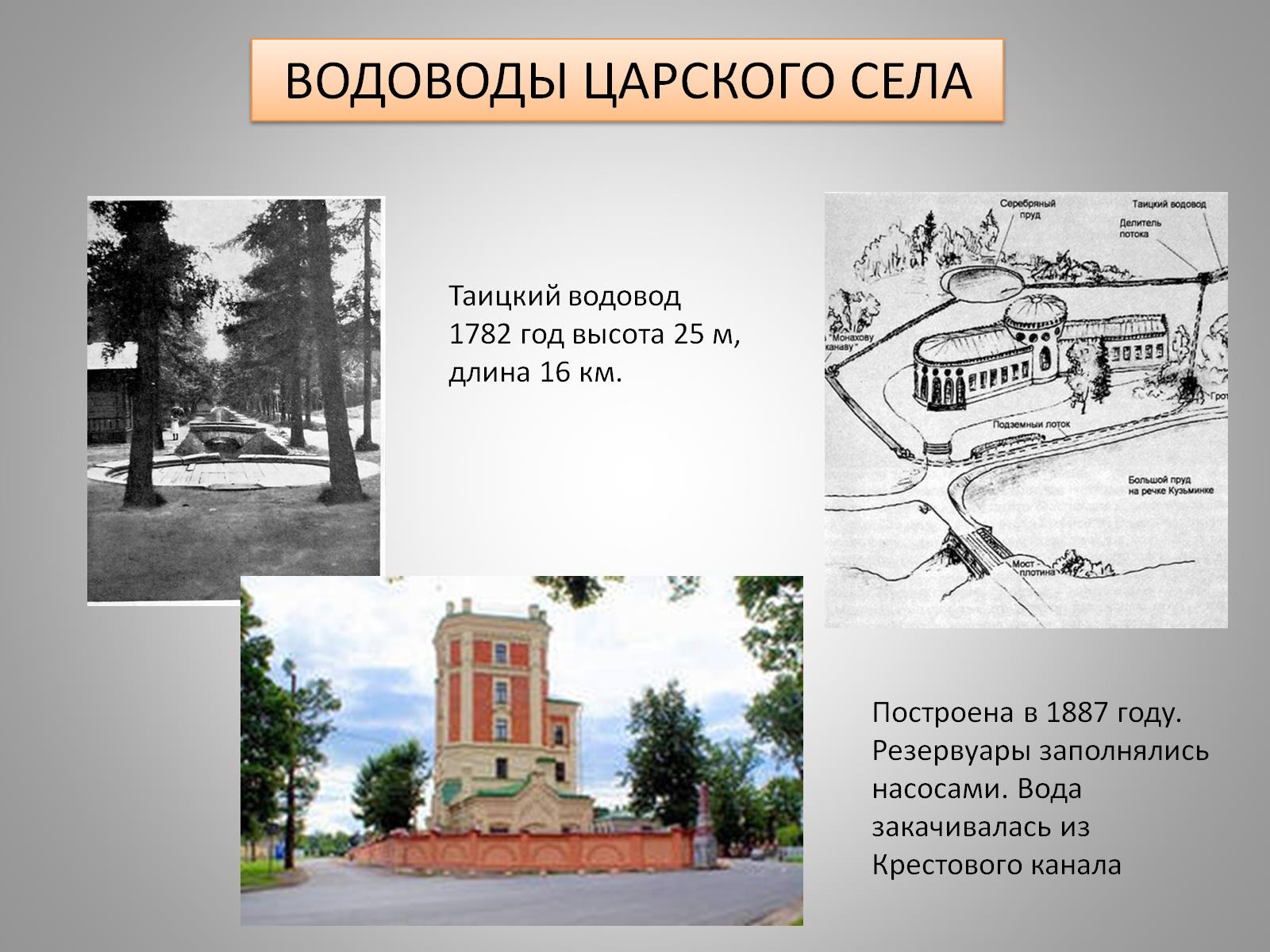 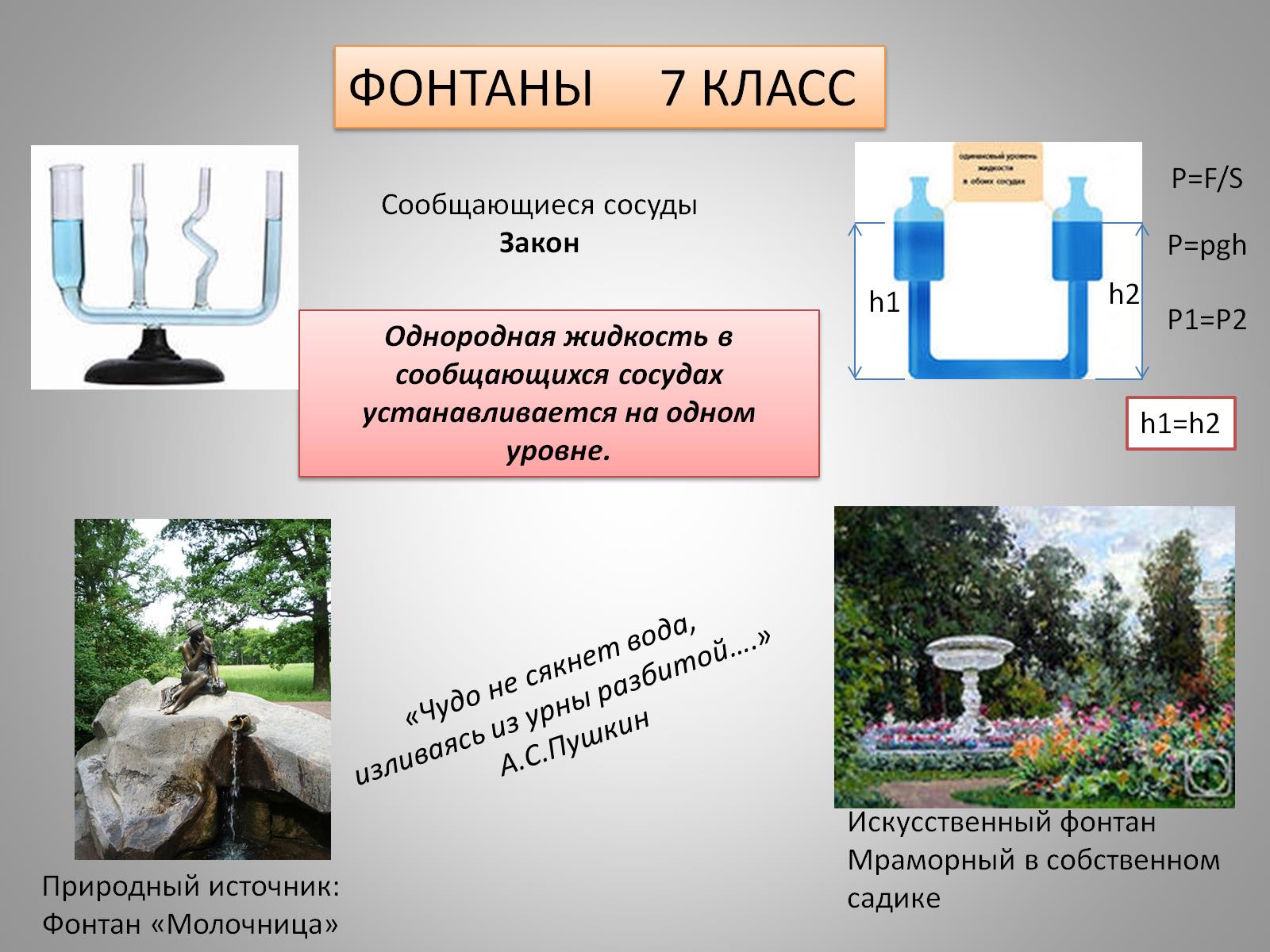 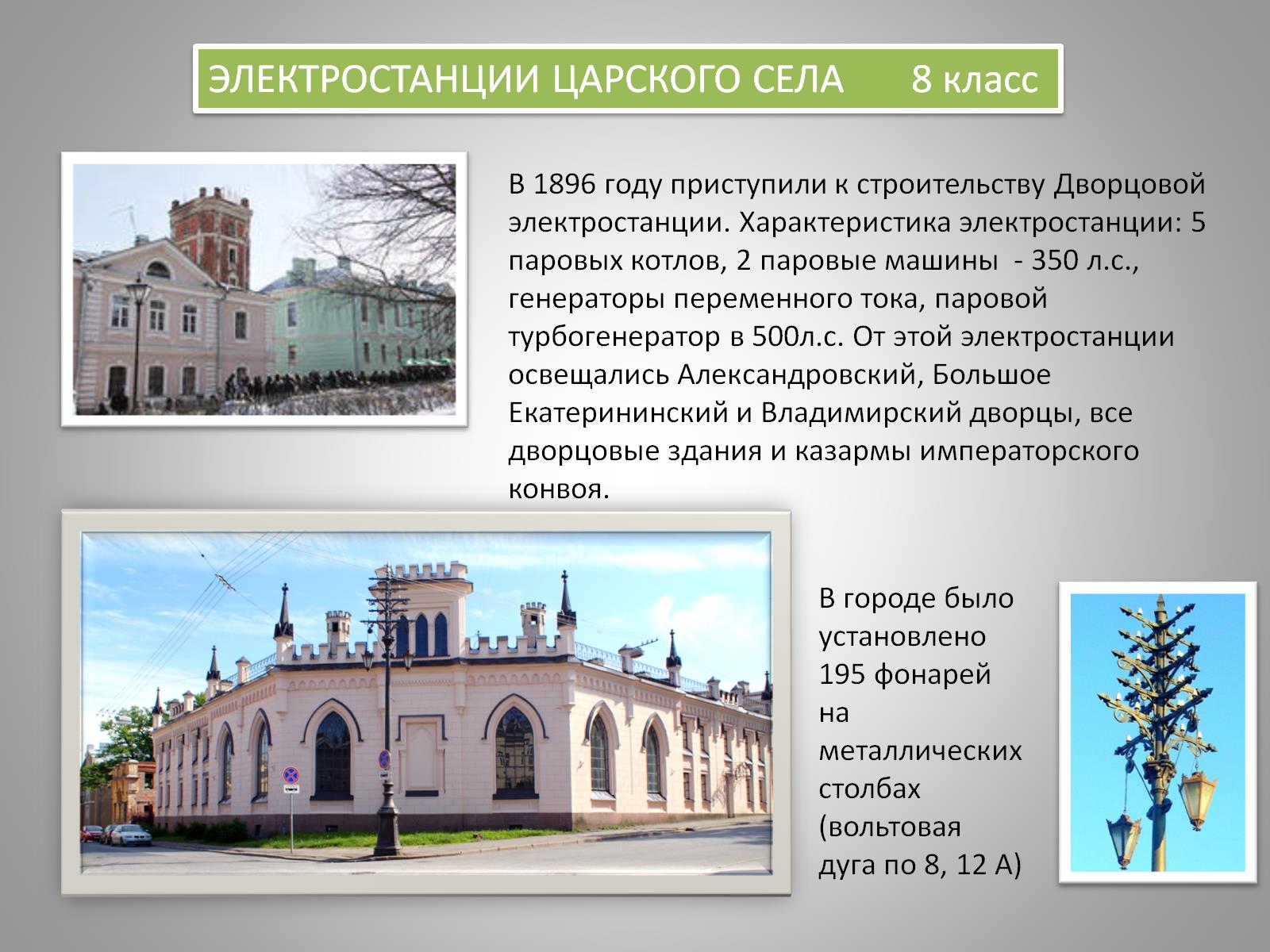